Проектная деятельность
«Поделки из бросового материала»
Дергалева  Г.Н., воспитатель гпд ГБОУ СОШ №404
Москва, 2014
Поделки из бросового материала
Цель:
 развить у детей способность  самостоятельно работать над поделками
 научить детей работать в команде
 активизировать фантазию детей при использовании необычных материалов для поделок
 усилить коммуникативные навыки школьников (умение слушать, выражать и отстаивать свое мнение, способность к самоанализу)
 научить детей самостоятельно искать, преобразовывать, передавать и проверять информацию
Ключевой вопрос во время работы над проектом
«Можно ли спасти Землю 
от загрязнения?»
?
?
?
Уточняющие вопросы
?
?
Вопросы для самообразования детей
Заключение
Проект позволил детям взглянуть по-новому на предметы и материалы, способствовал развитию фантазии и творческого подхода
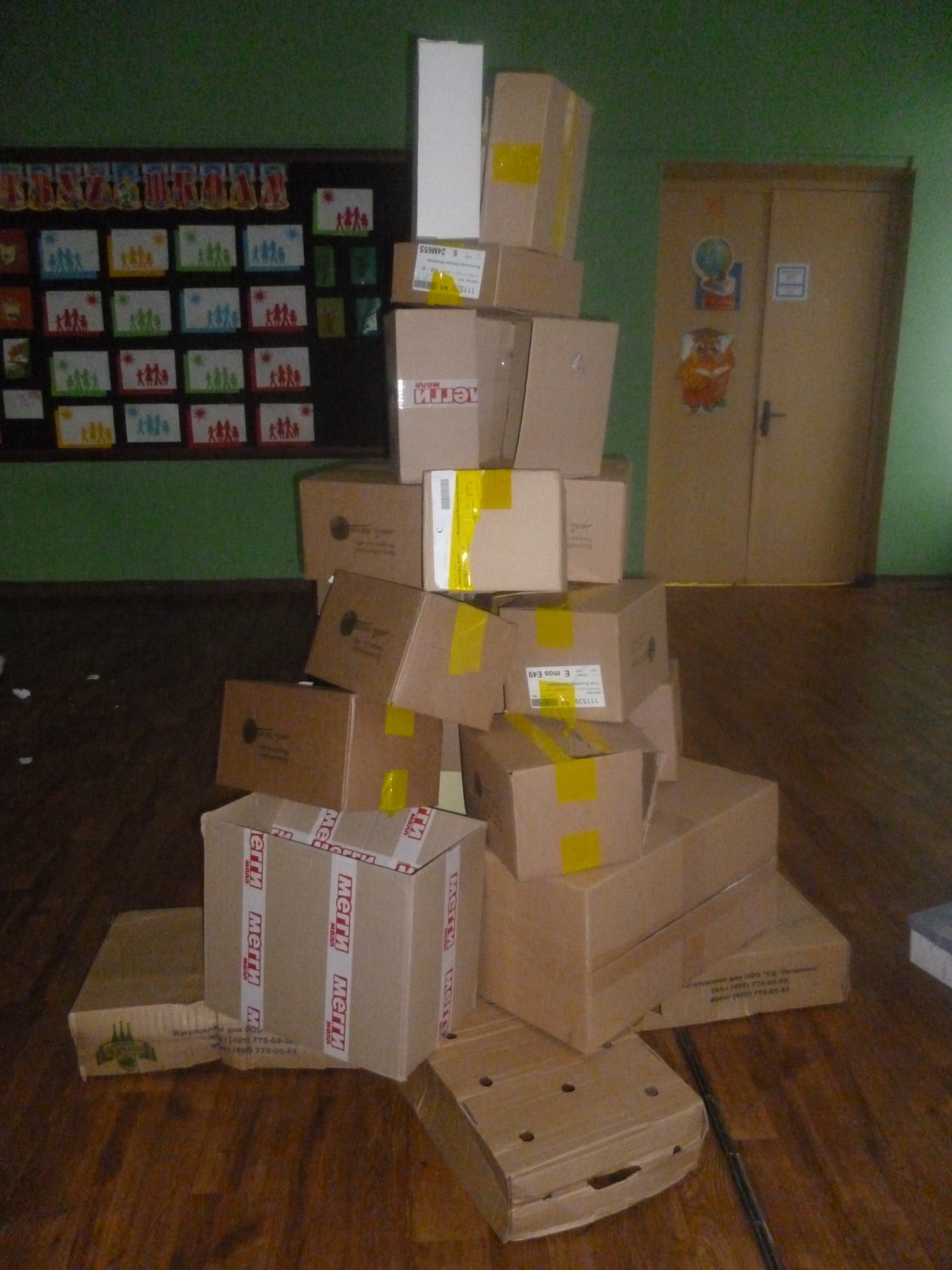 поделка из бросового материала«Новогодняя Ель» (Подготовка)
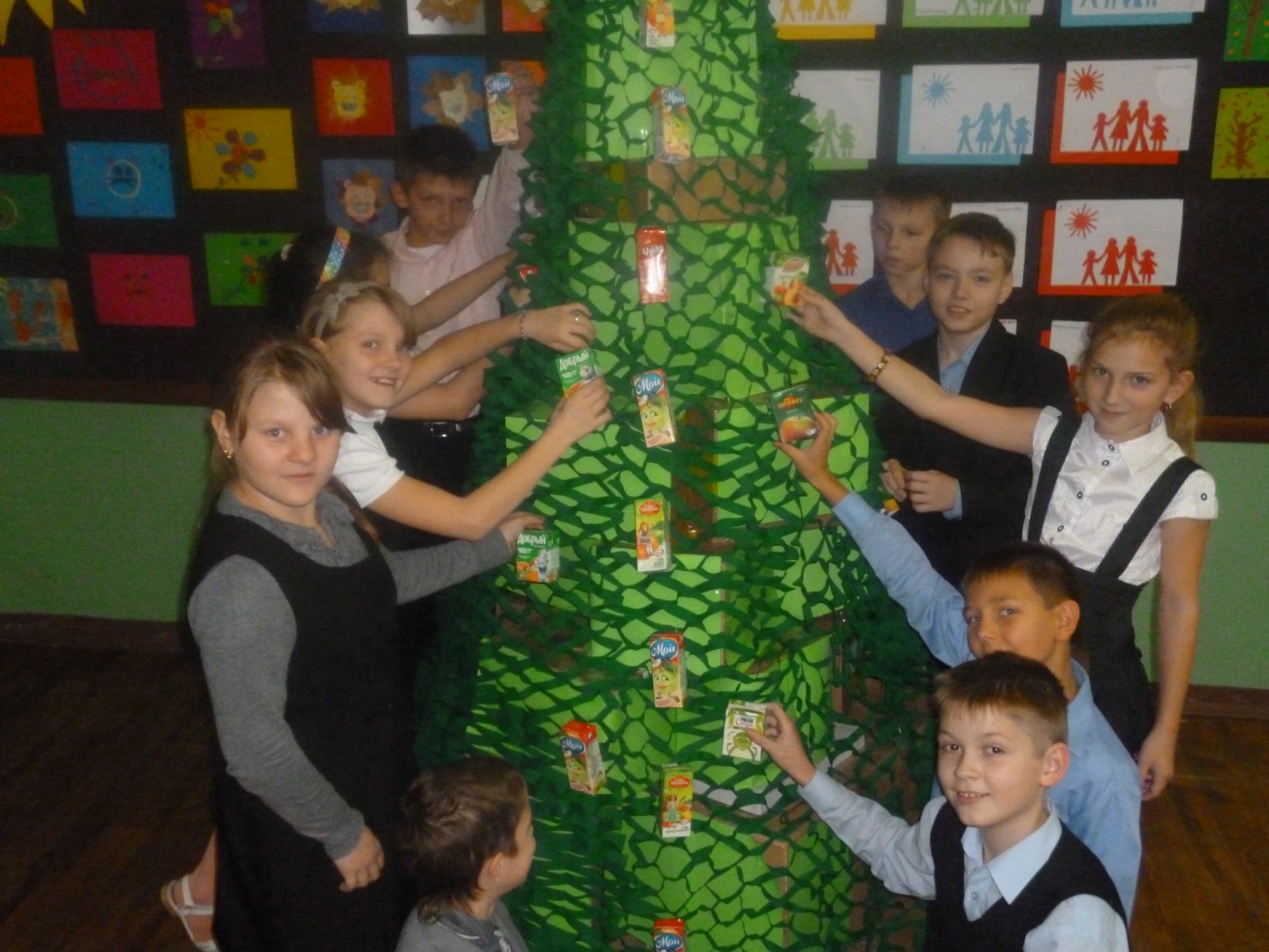 поделка из бросового материала«Новогодняя Ель»
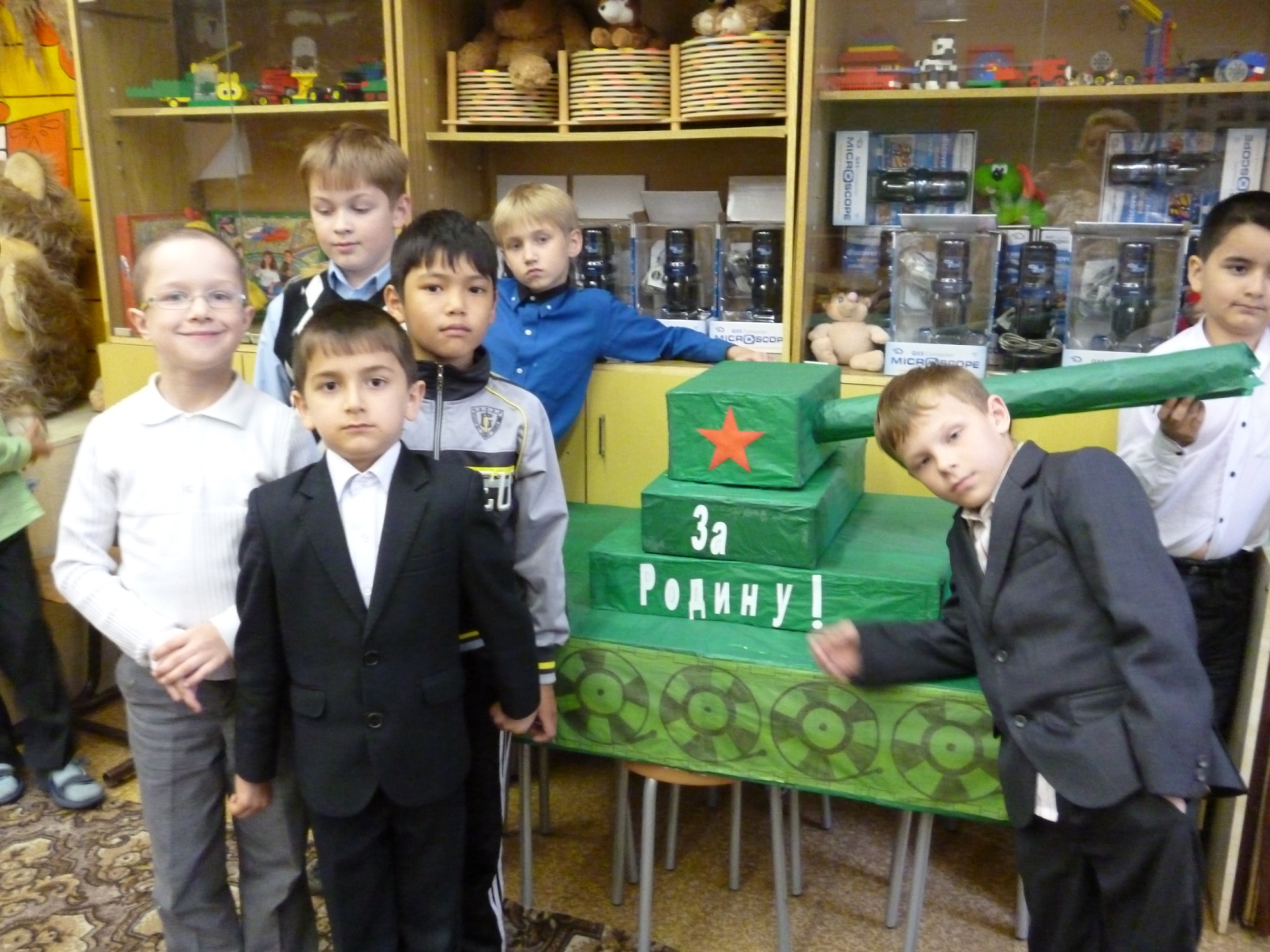 «Поделки к 9 мая»
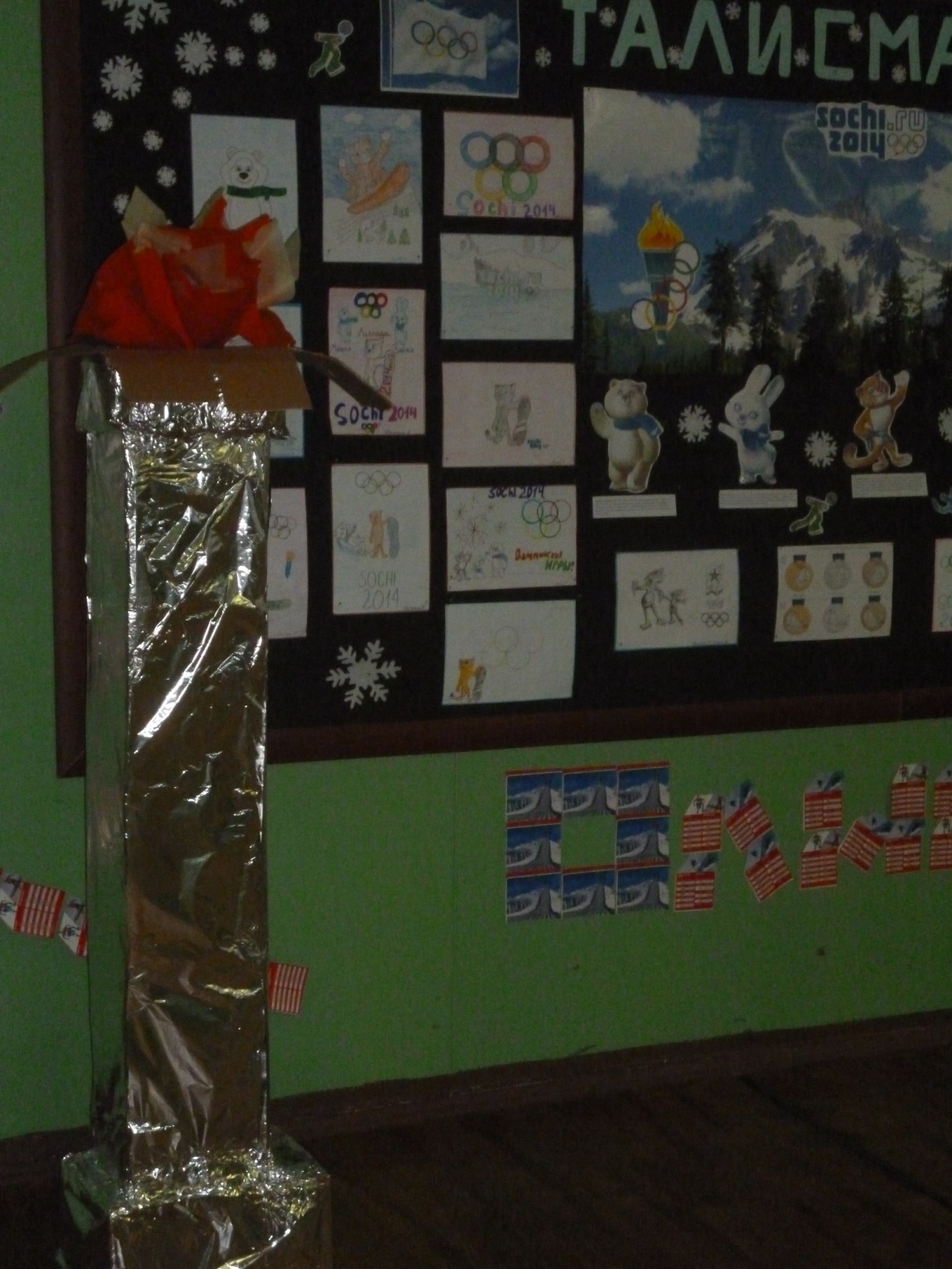 поделка из бросового материала«Олимпийский огонь»
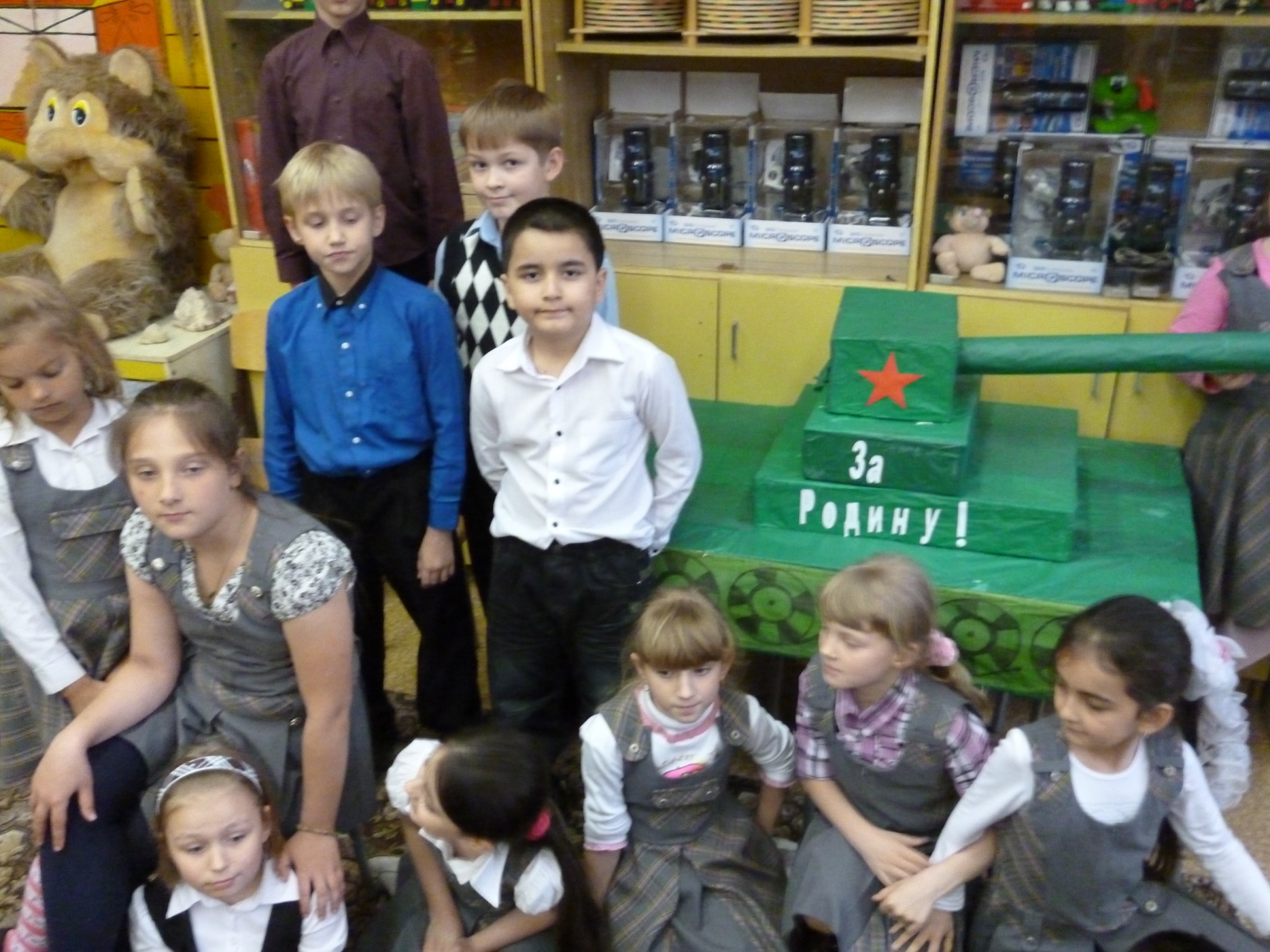 «Поделки к 9 мая»